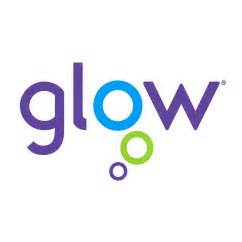 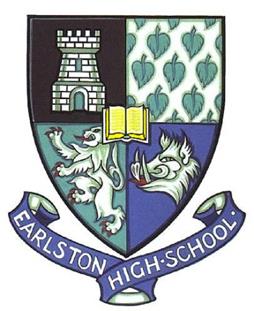 E-portfolio sample posts suitable for S1 students
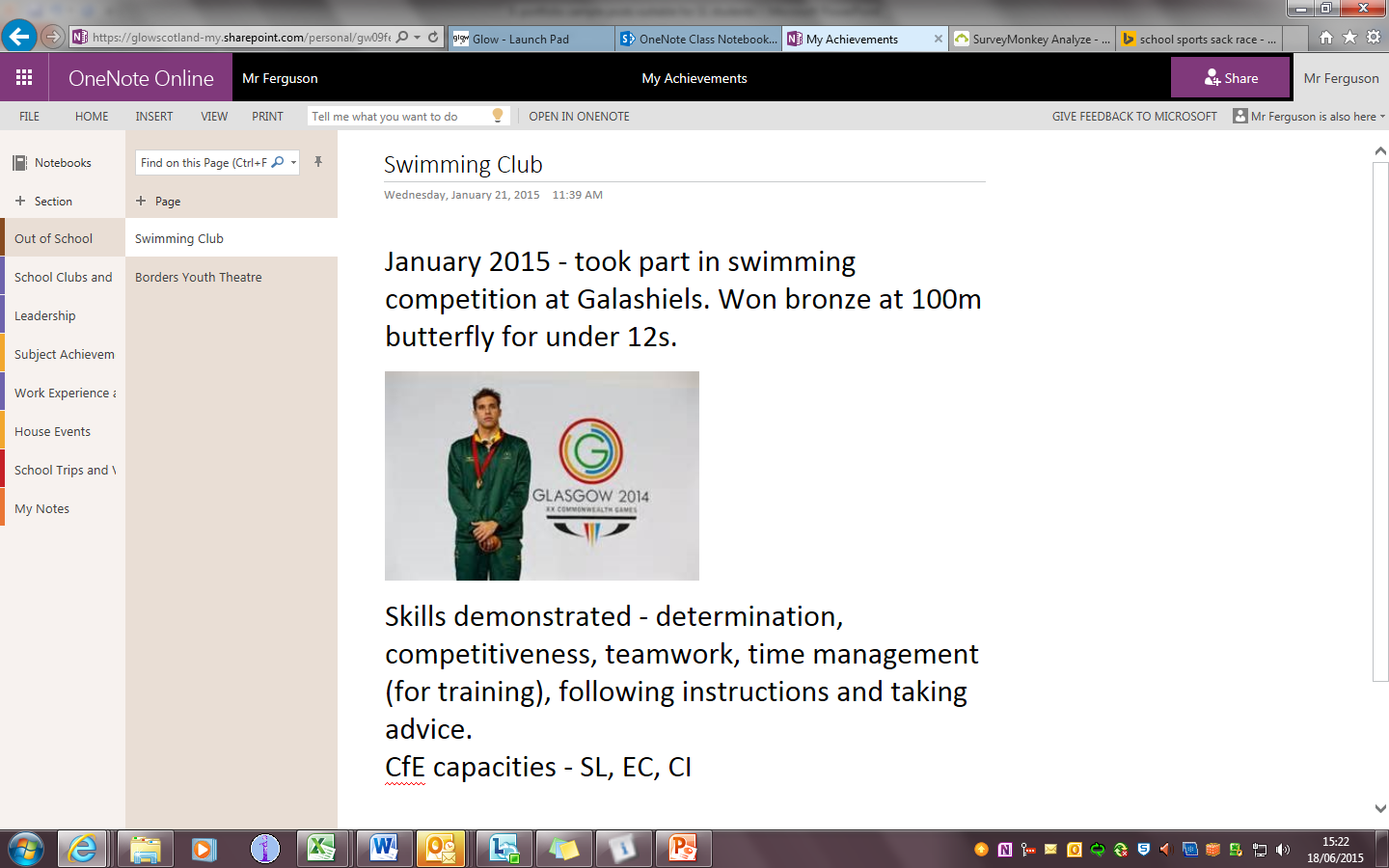 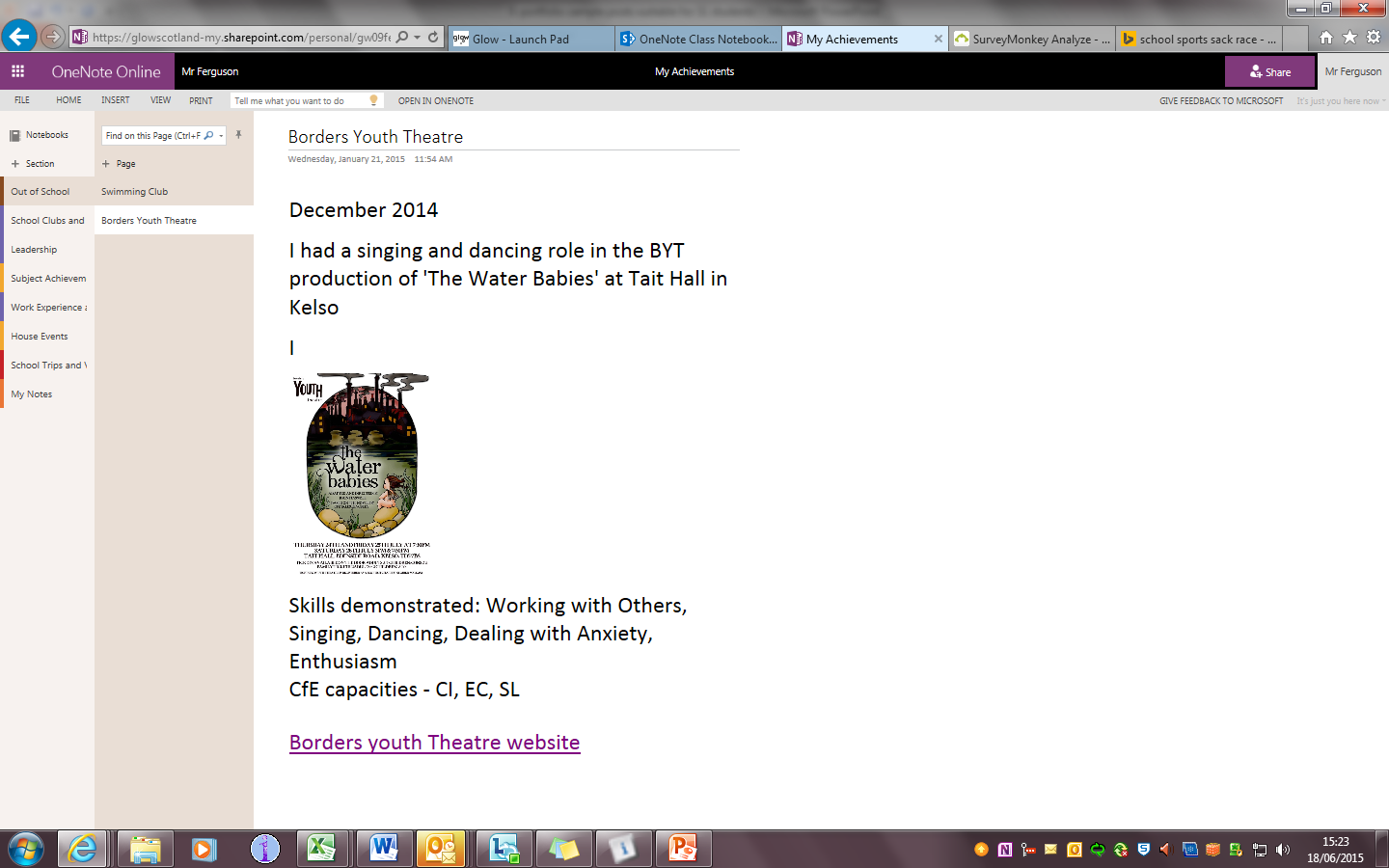 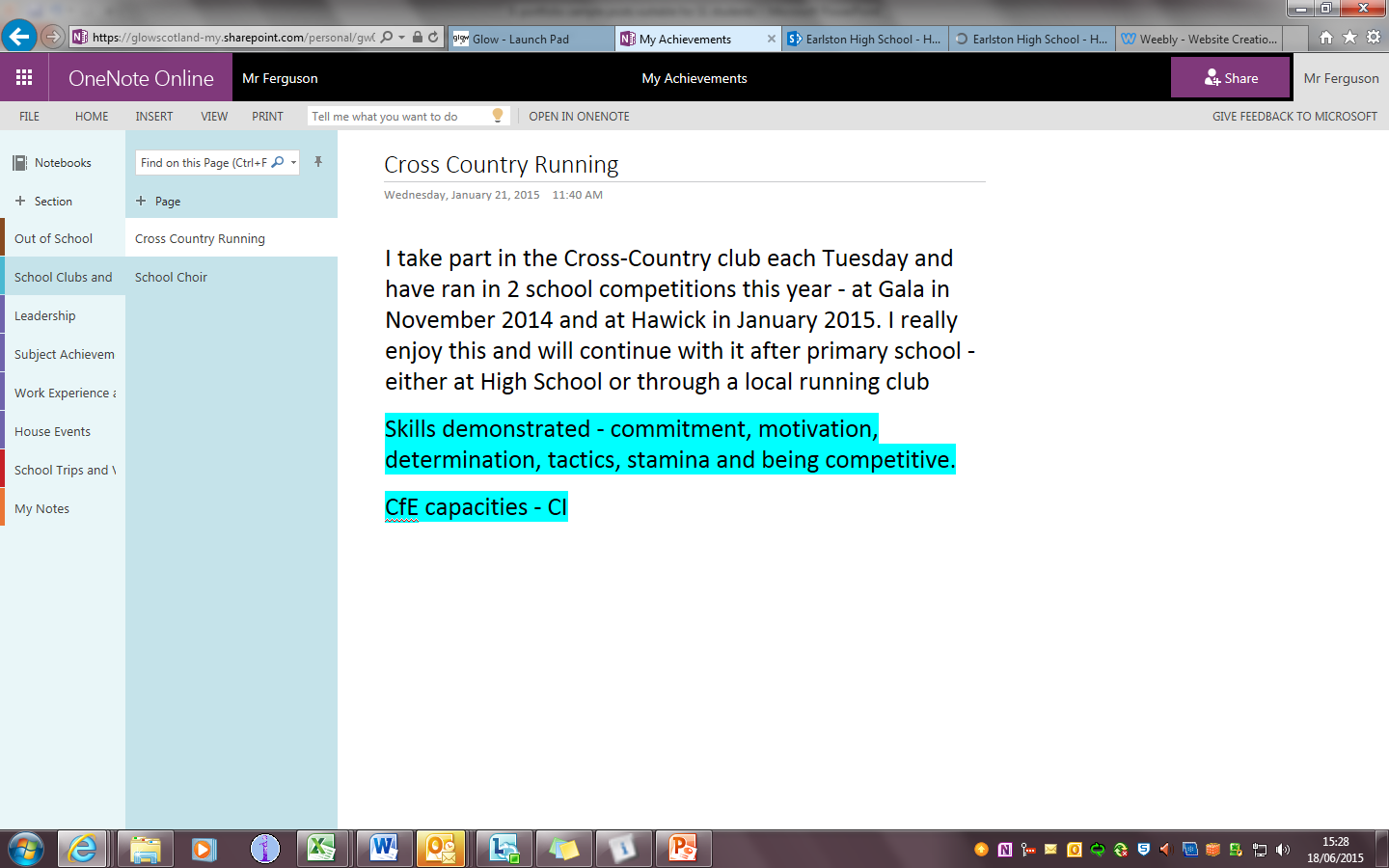 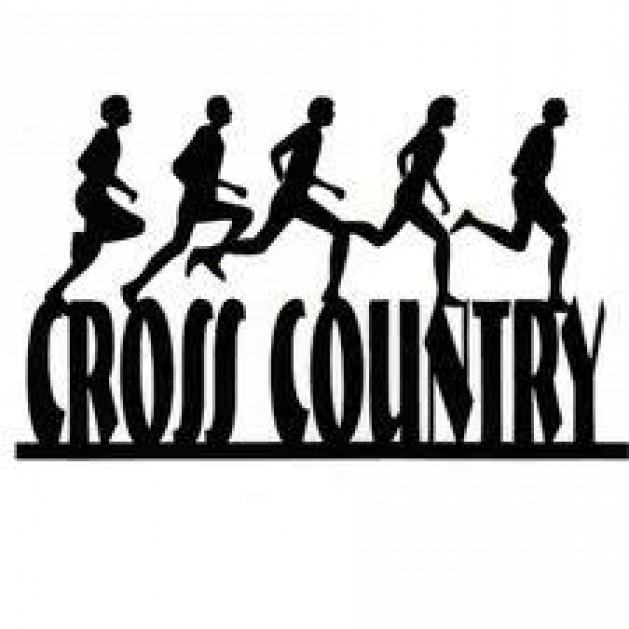 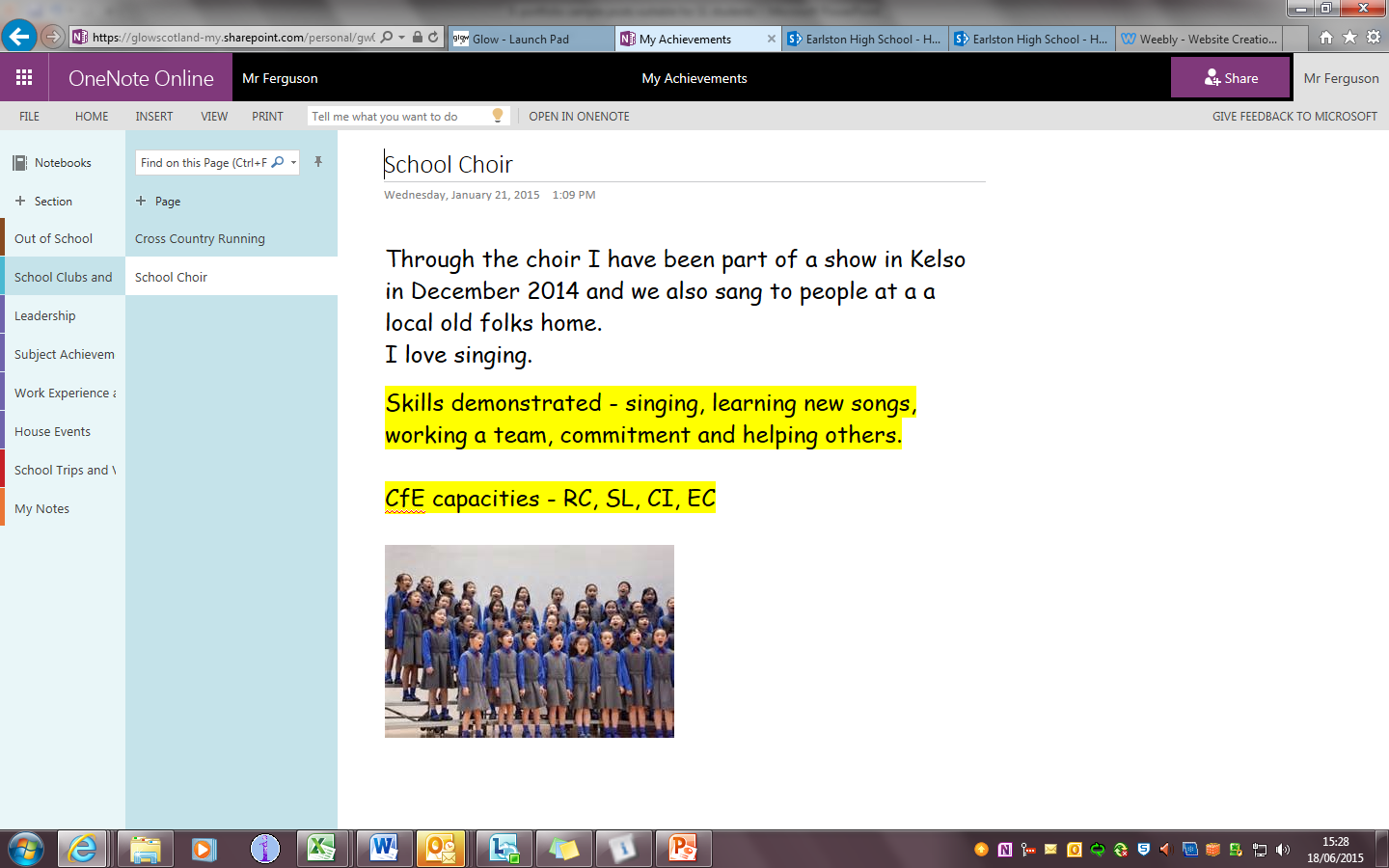 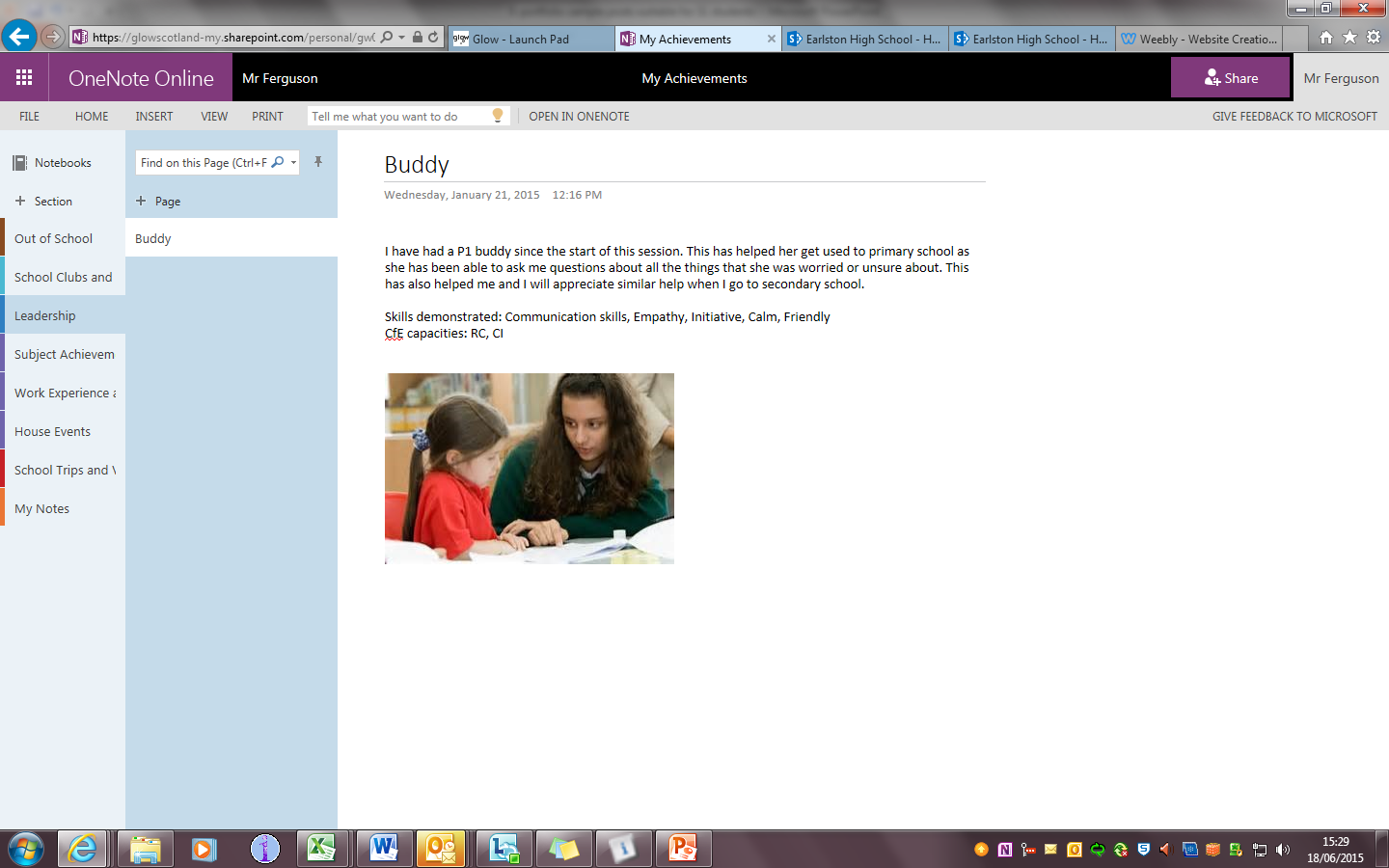 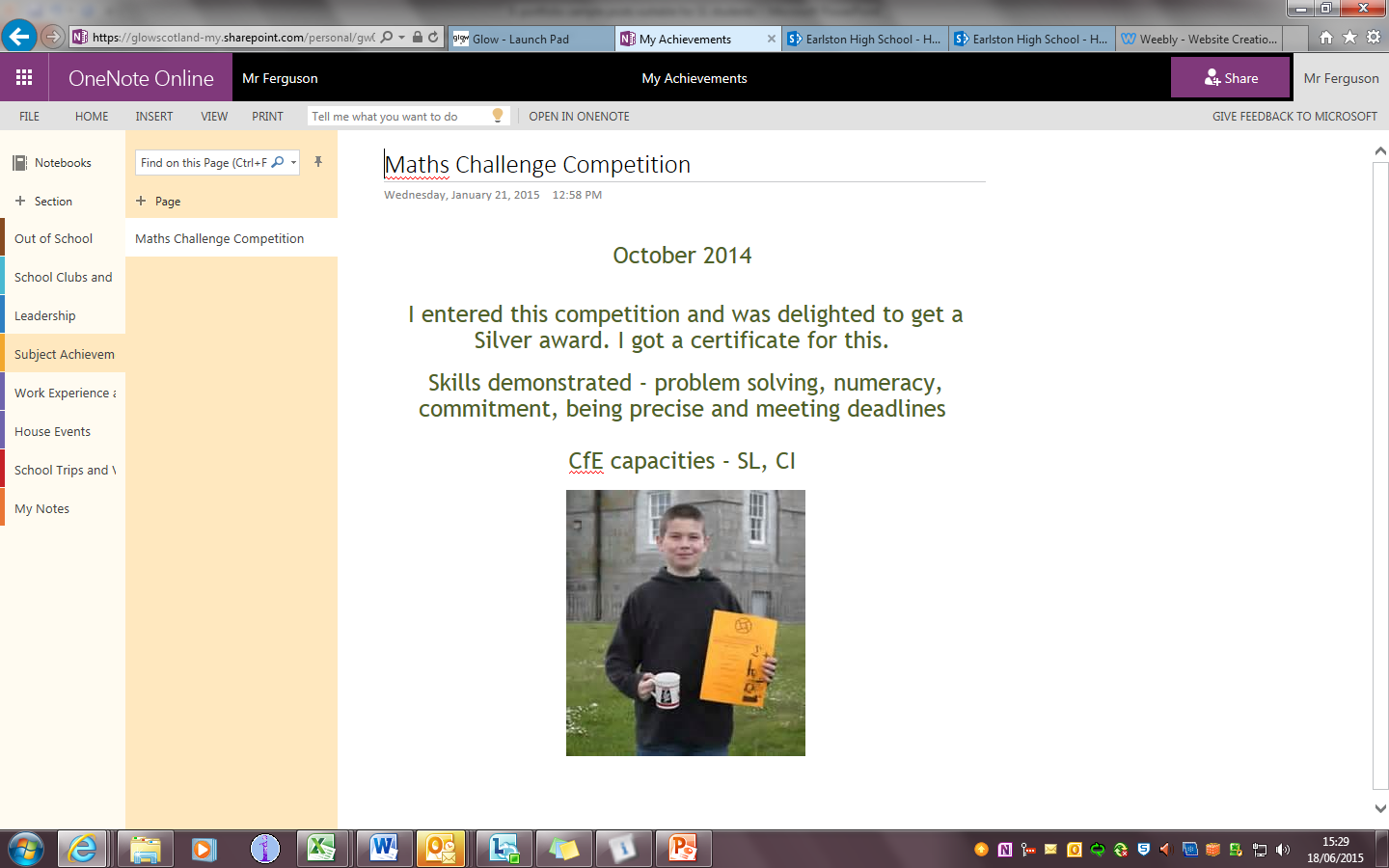 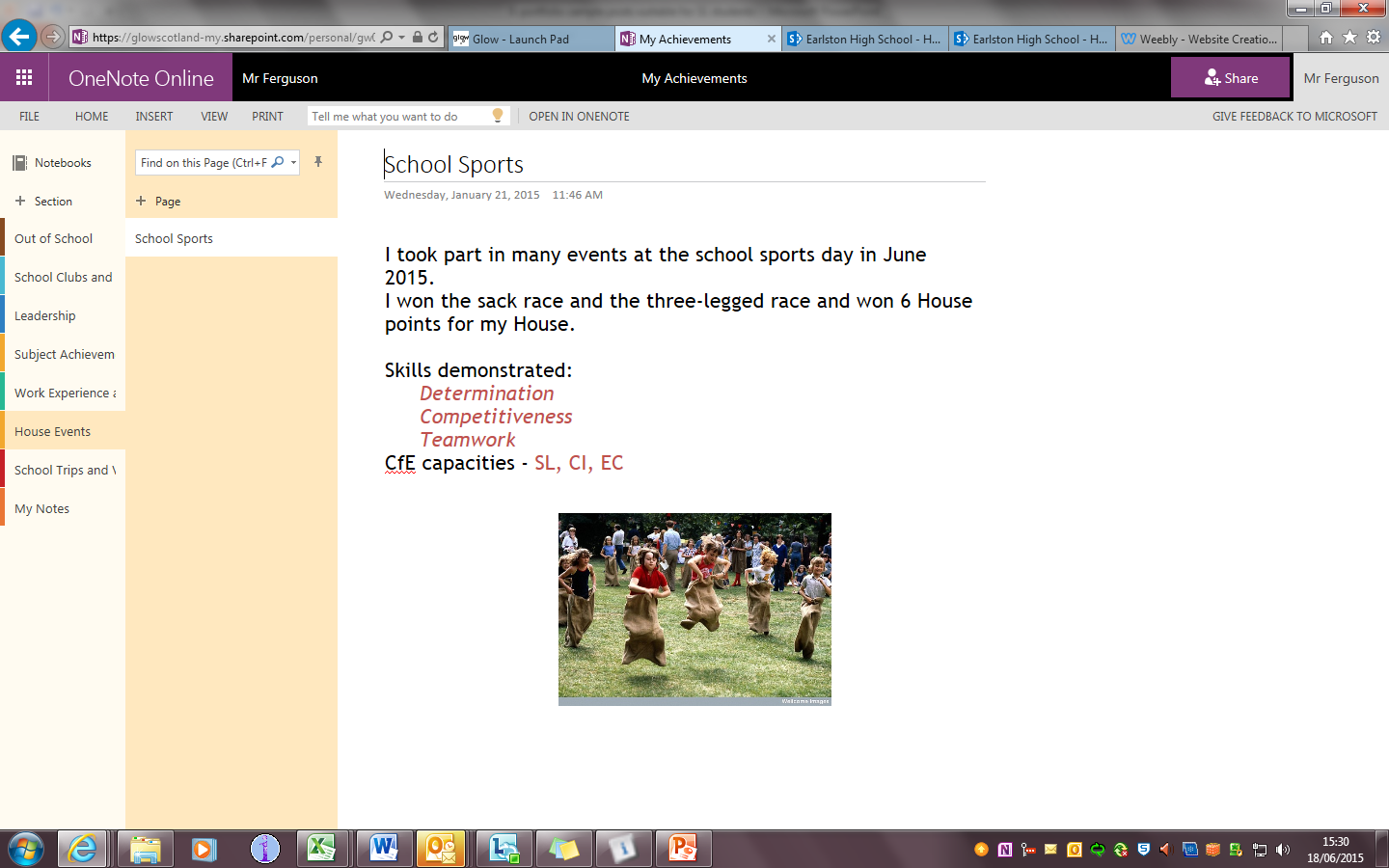 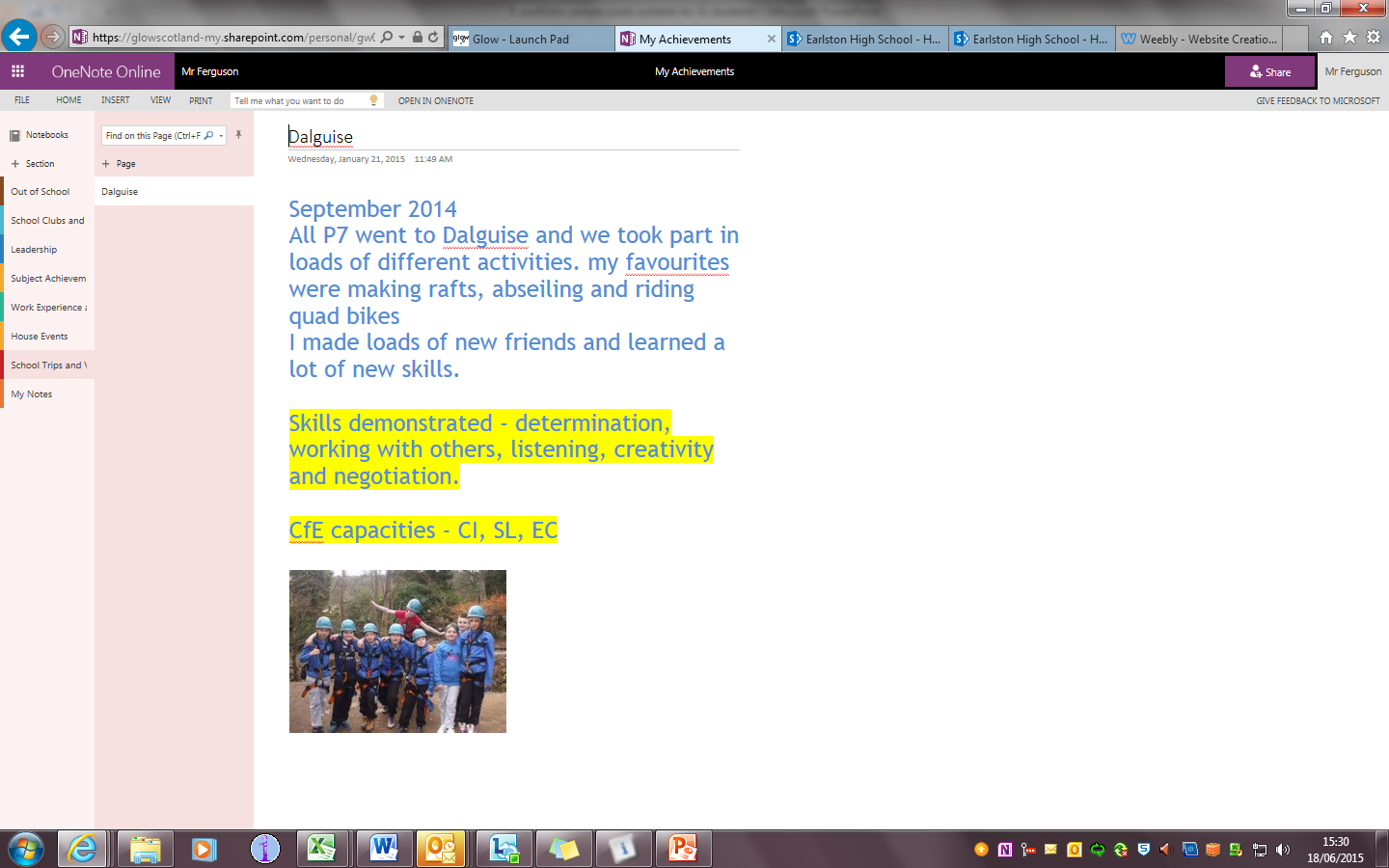